ФразеологизмФразеологизм-устойчивое сочетание слов, которое выражает целостное значение и по функции соотносится с отдельным словом.Например: душа в пятки уходит- становится страшно;душа не лежит-неинтересно;душа в душу-дружно.
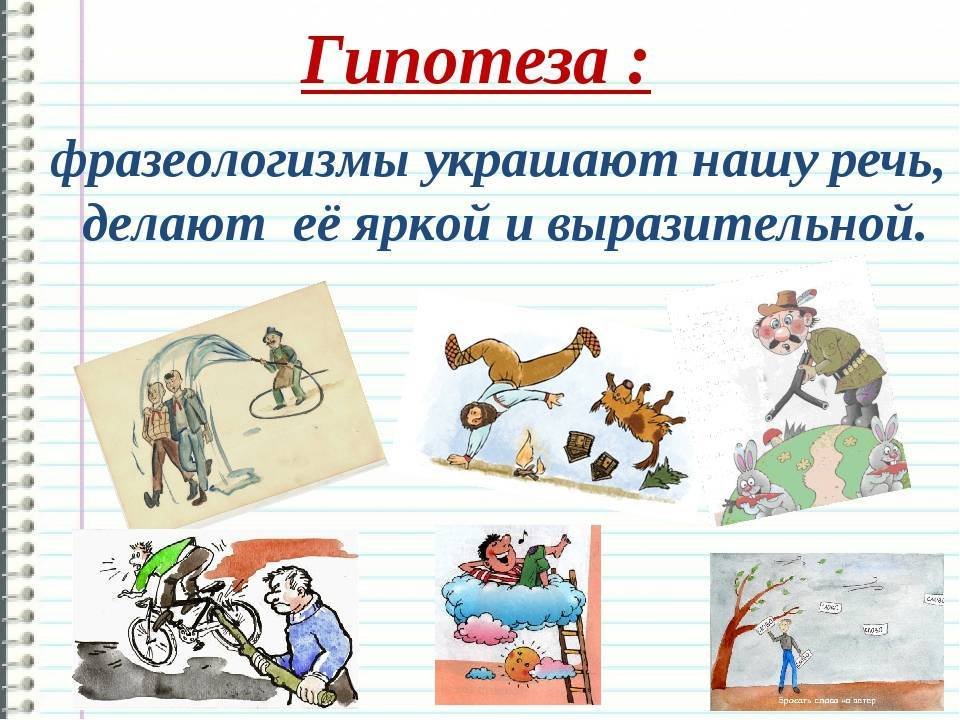 Найдите в предложениях фразеологизмы, выделите их цветом.
Сегодня и познакомь его с этим Журавлёвым. Чего тянуть кота за хвост?
Вас ценят, вам доверяют, но всё равно вы белая ворона.
Вошёл старик. Ни зги не видно. Врач в темноте посуду какую-то разбил.
Наш самый драгоценный капитал – кадры, люди, их и беречь надо как зеницу ока.
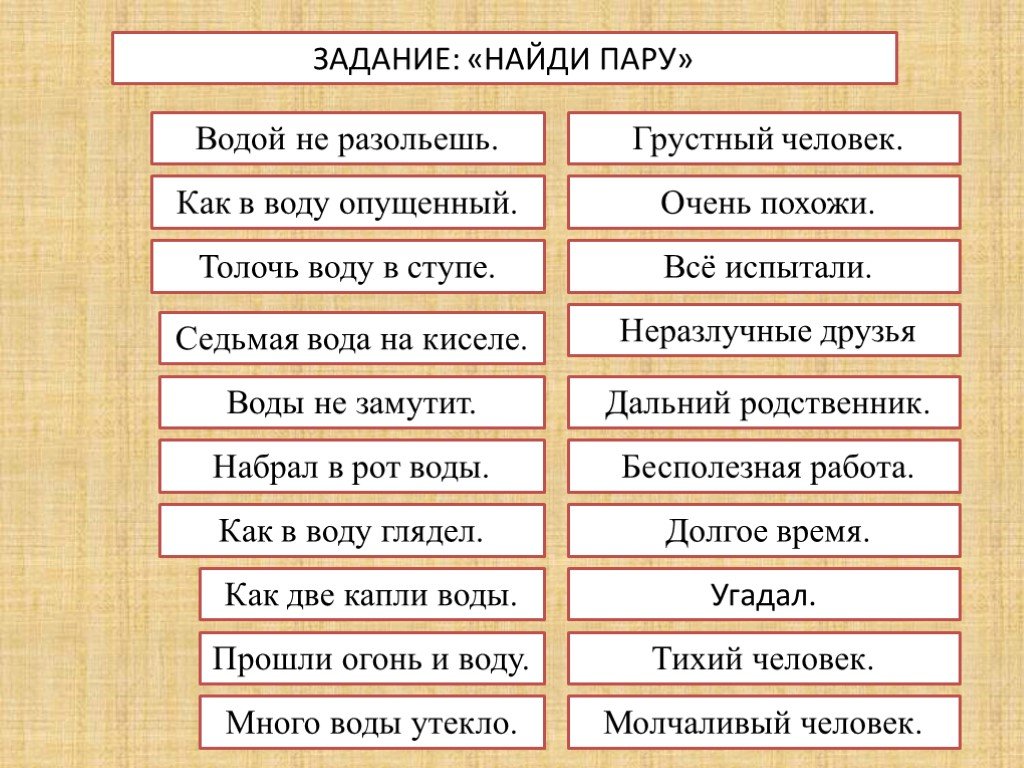 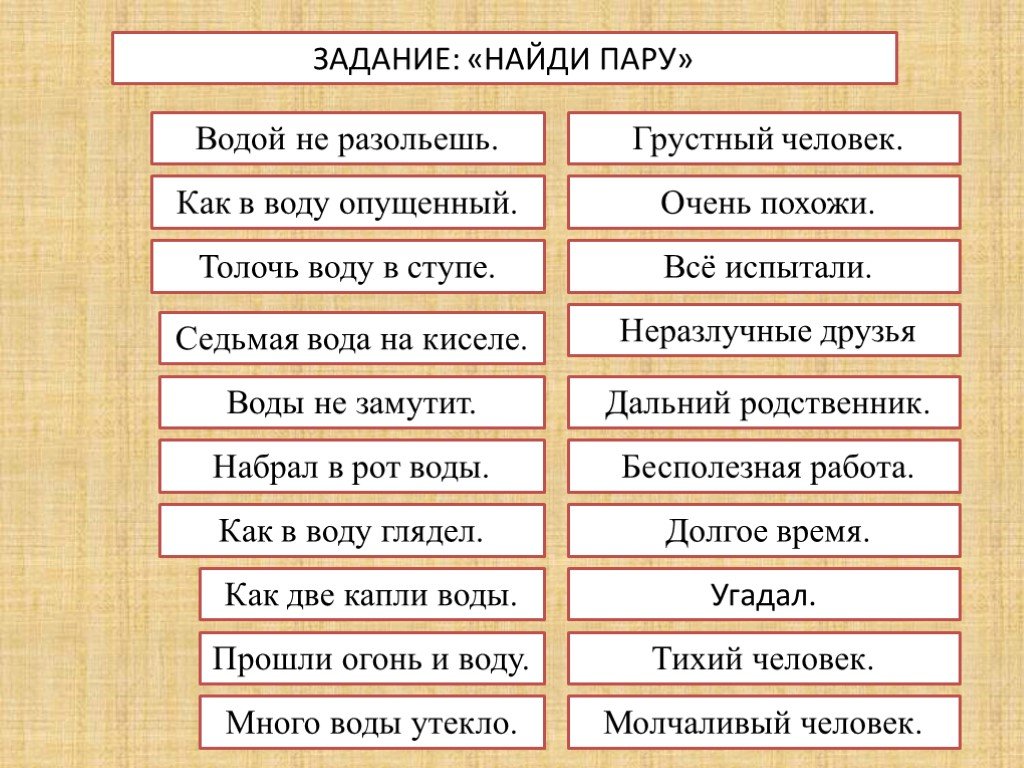 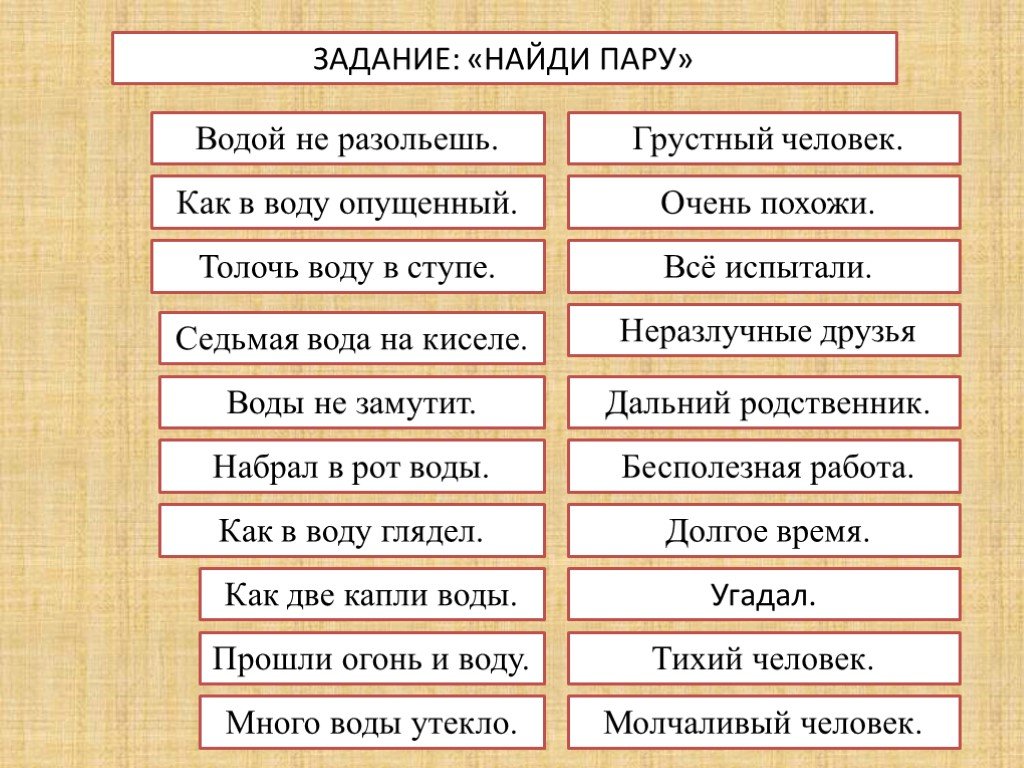 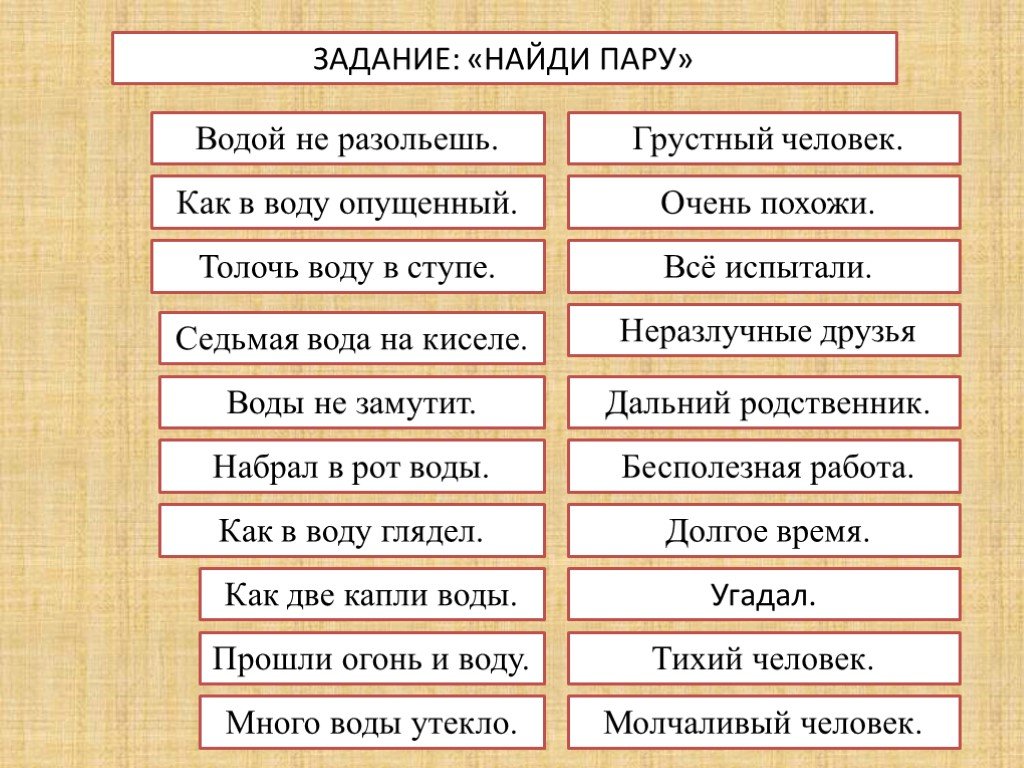 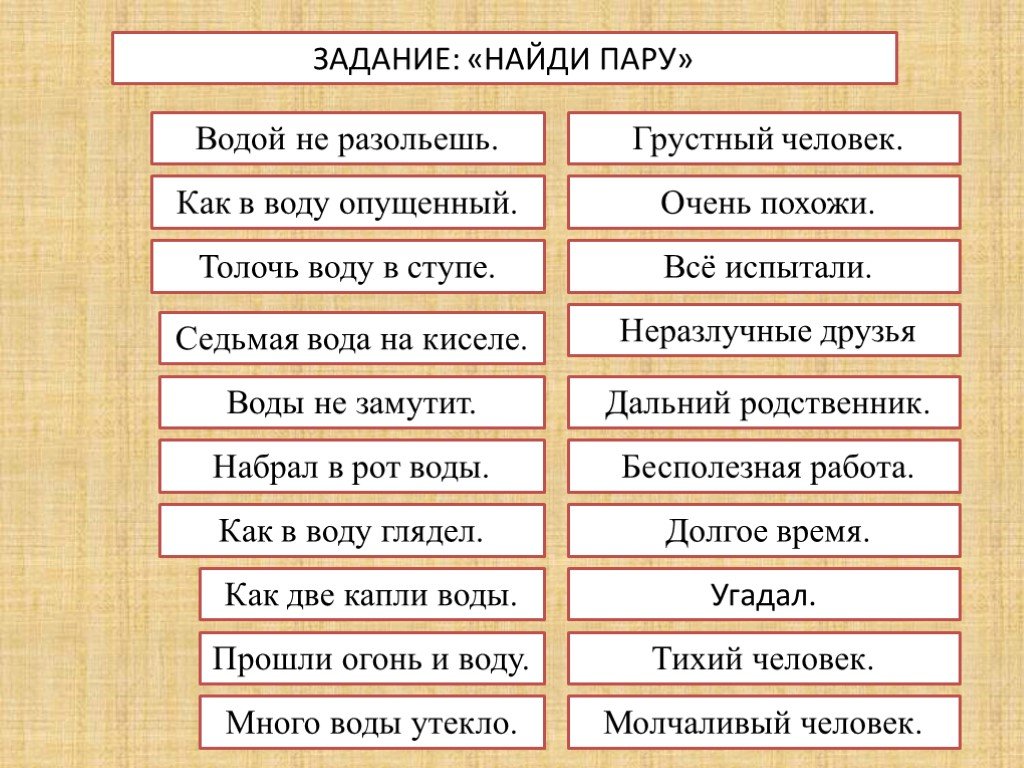 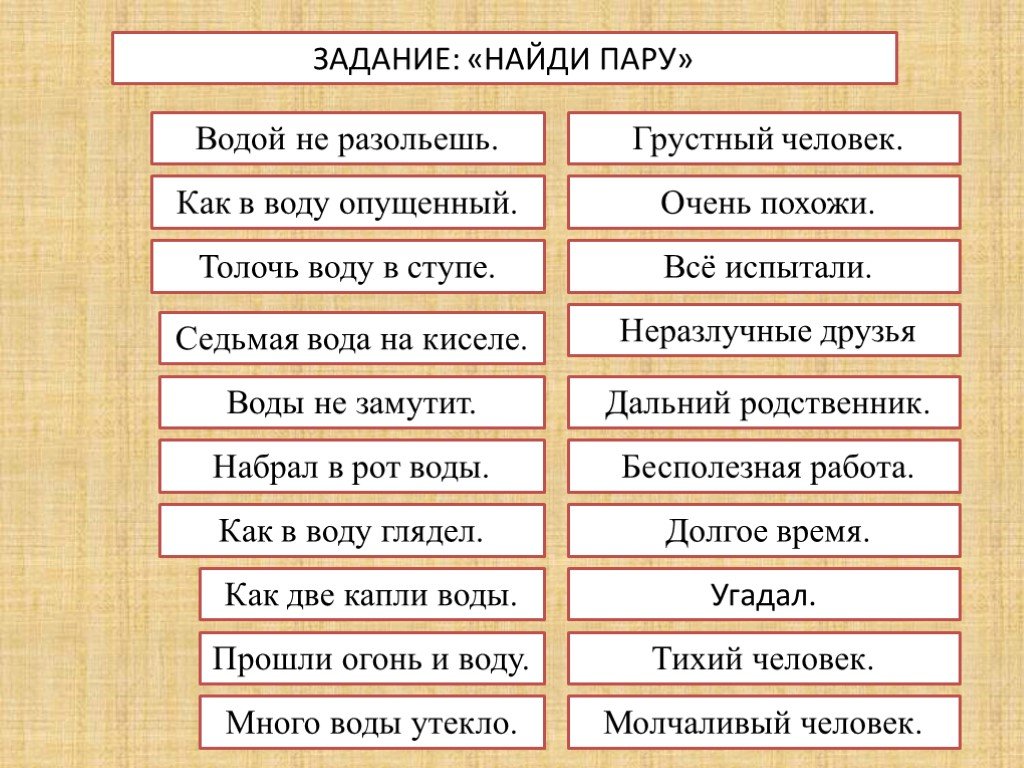 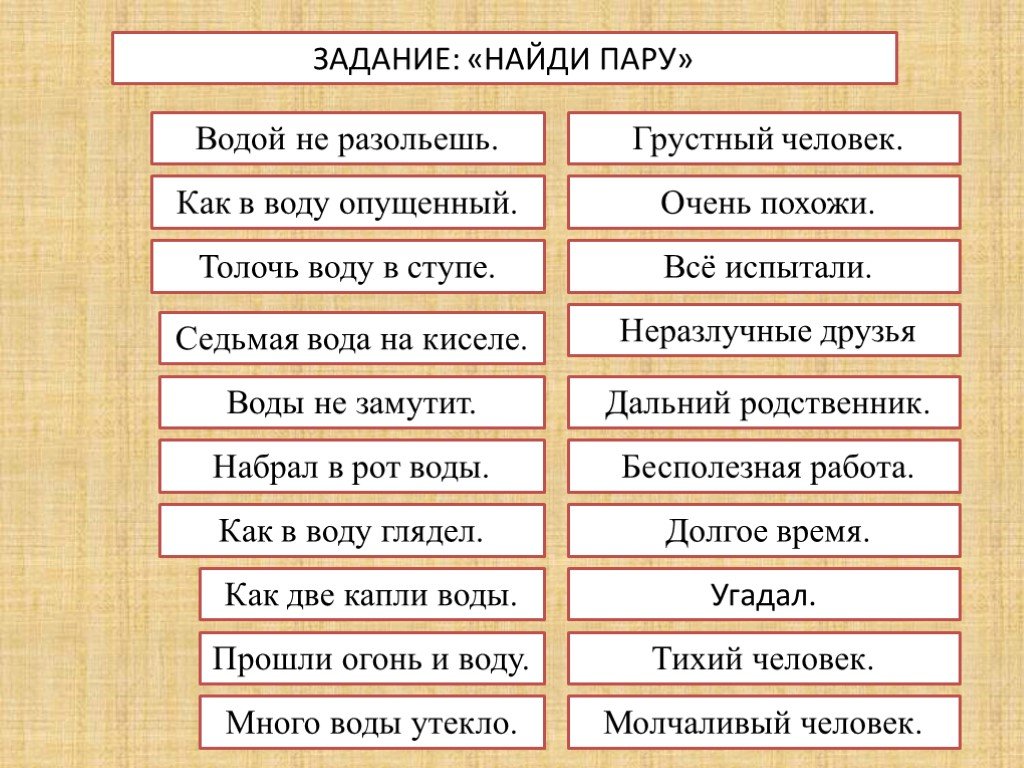 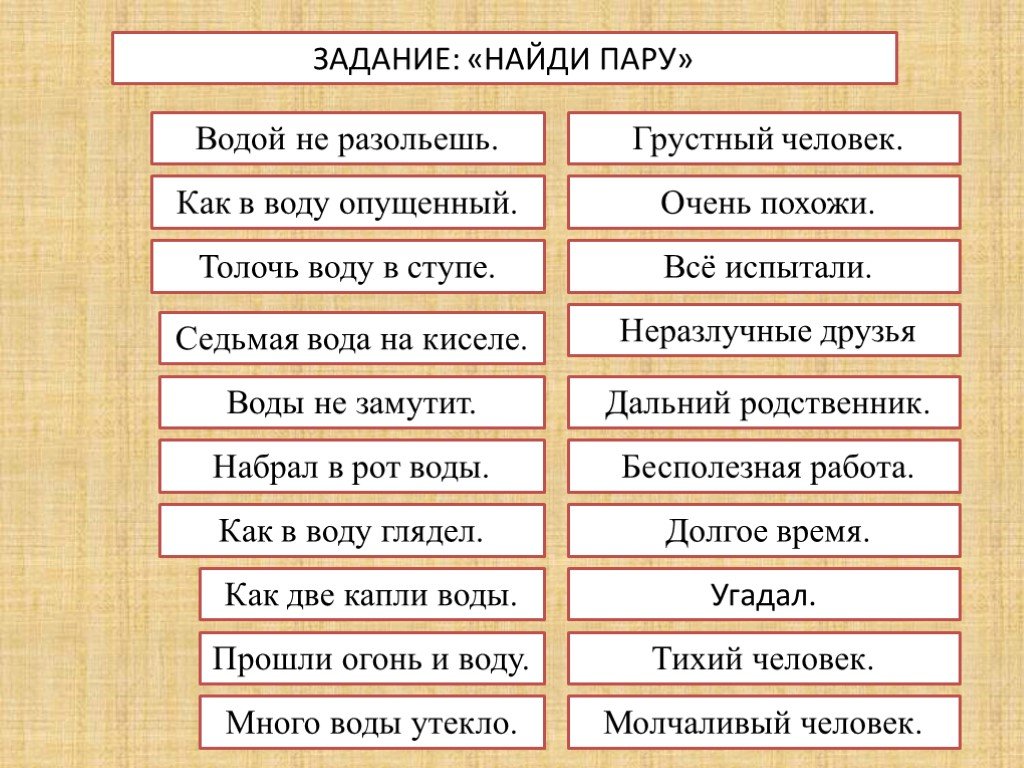 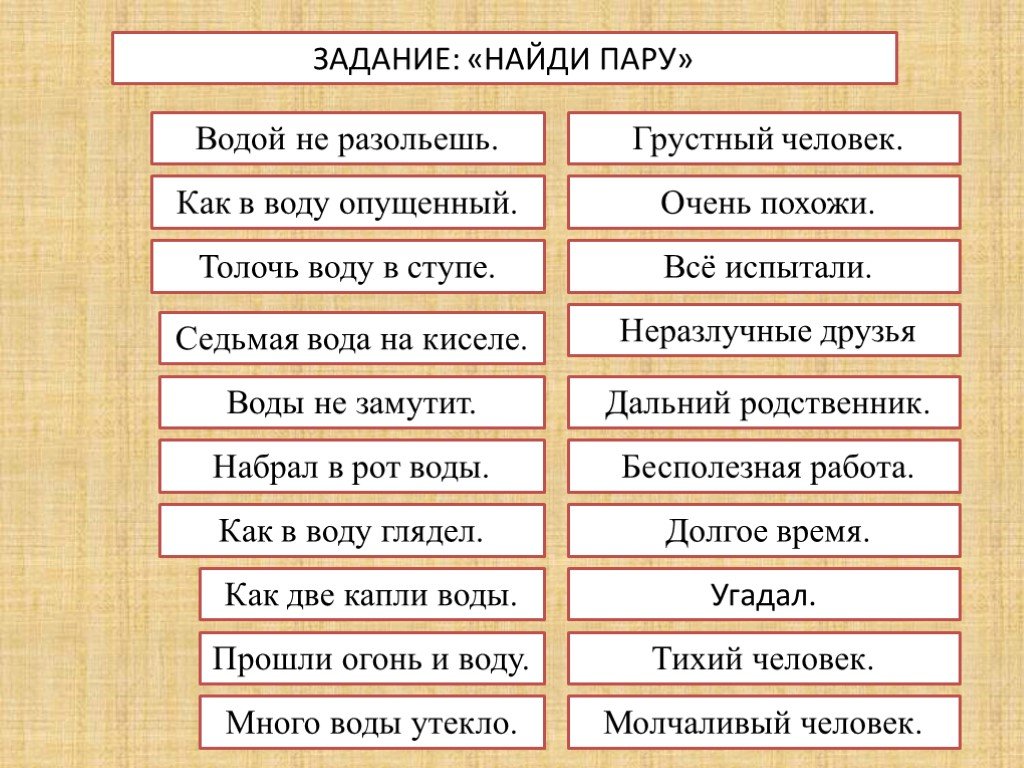 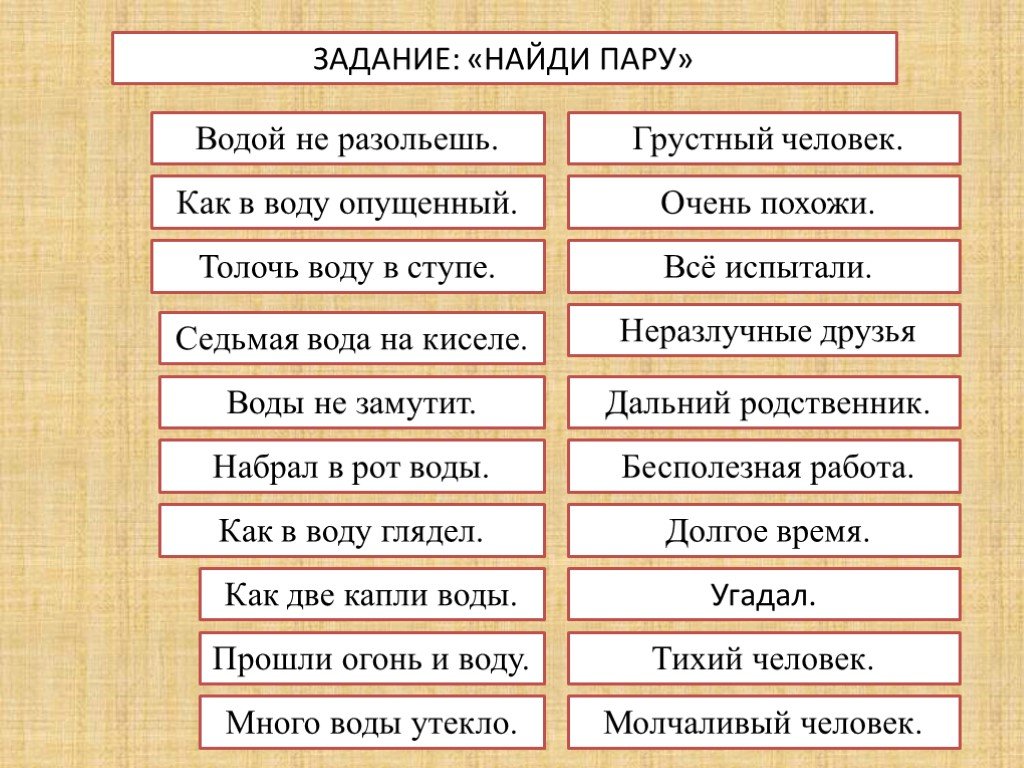 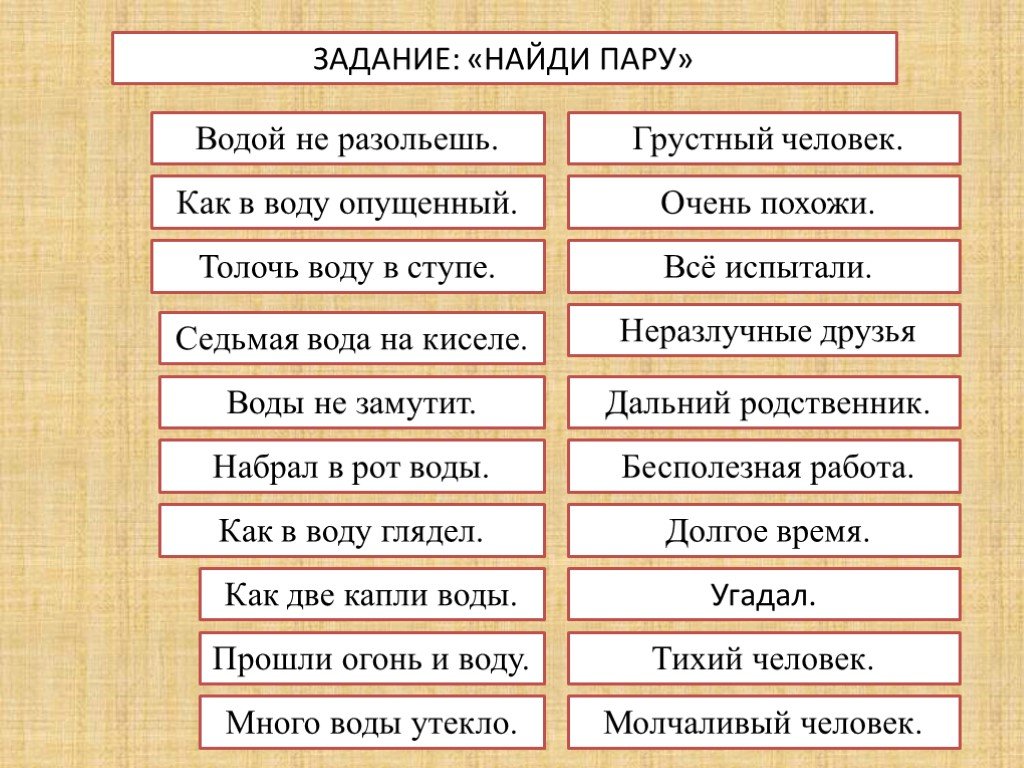 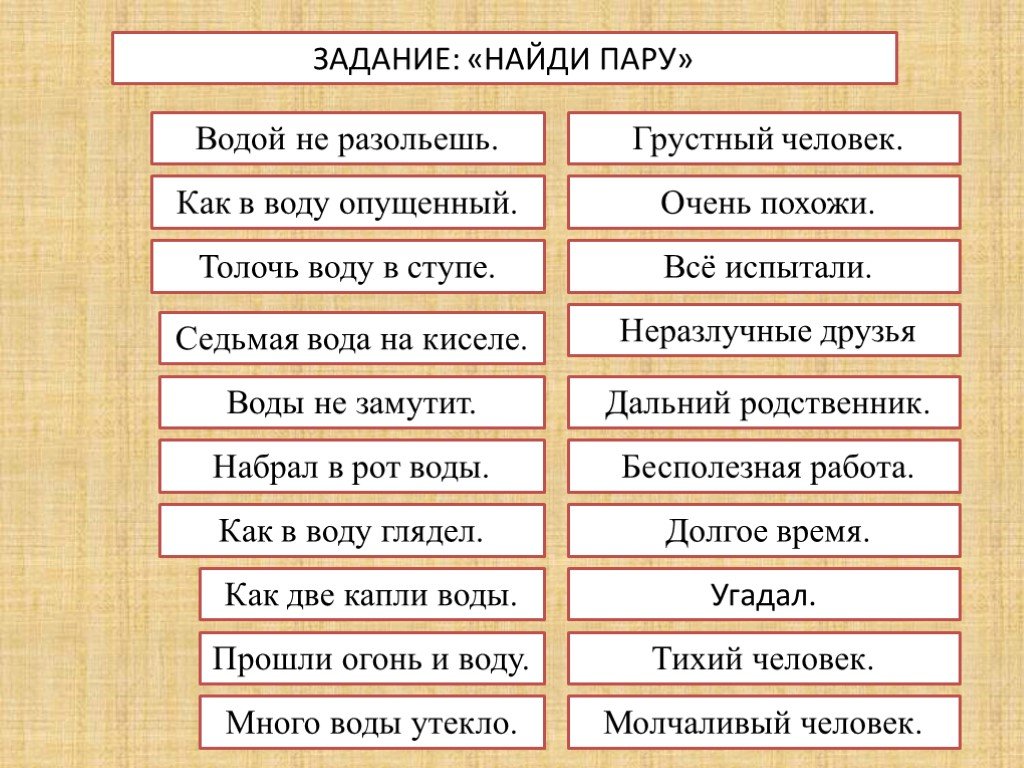 Домашнее задание 1. Найти историю одного понравившегося  фразеологизма.2. запишите 5 фразеологизмов и объясните их значение.
Спасибо за урок!